Exploring Commutativity in Multiplication
Worksheet
Mathematics
Mrs Behan
‹#›
Independent task
Write two multiplication equations for the following pictures.
Match the calculations that have the same product.
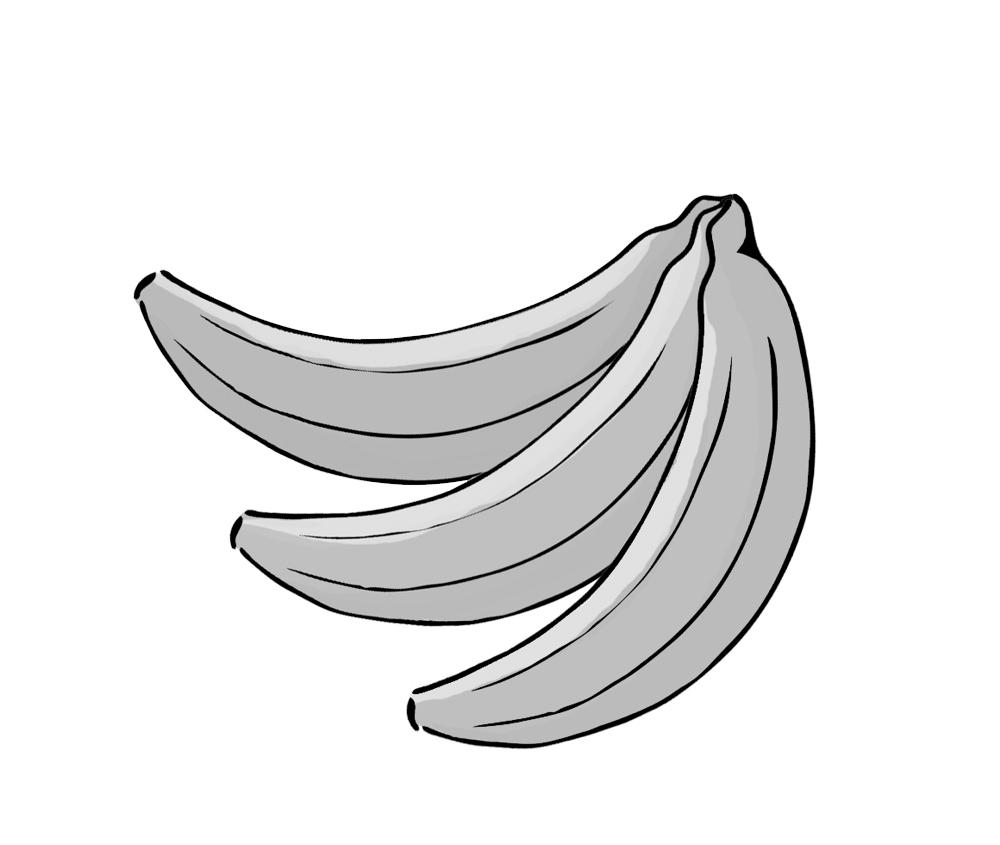 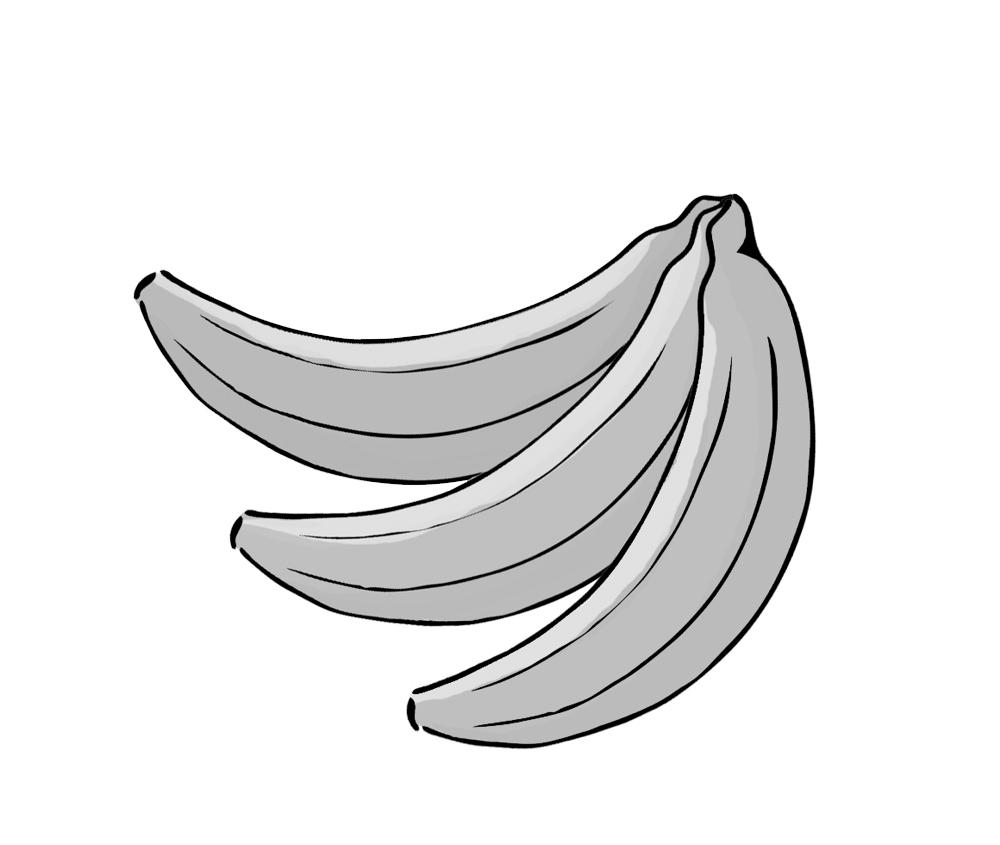 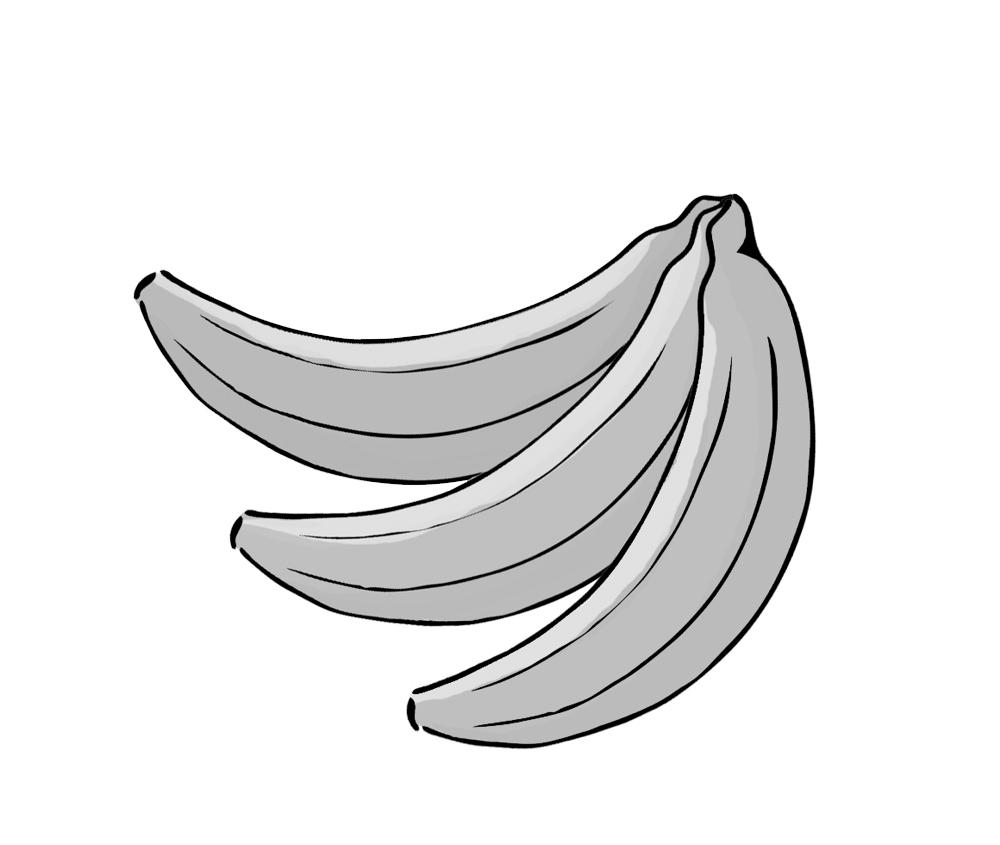 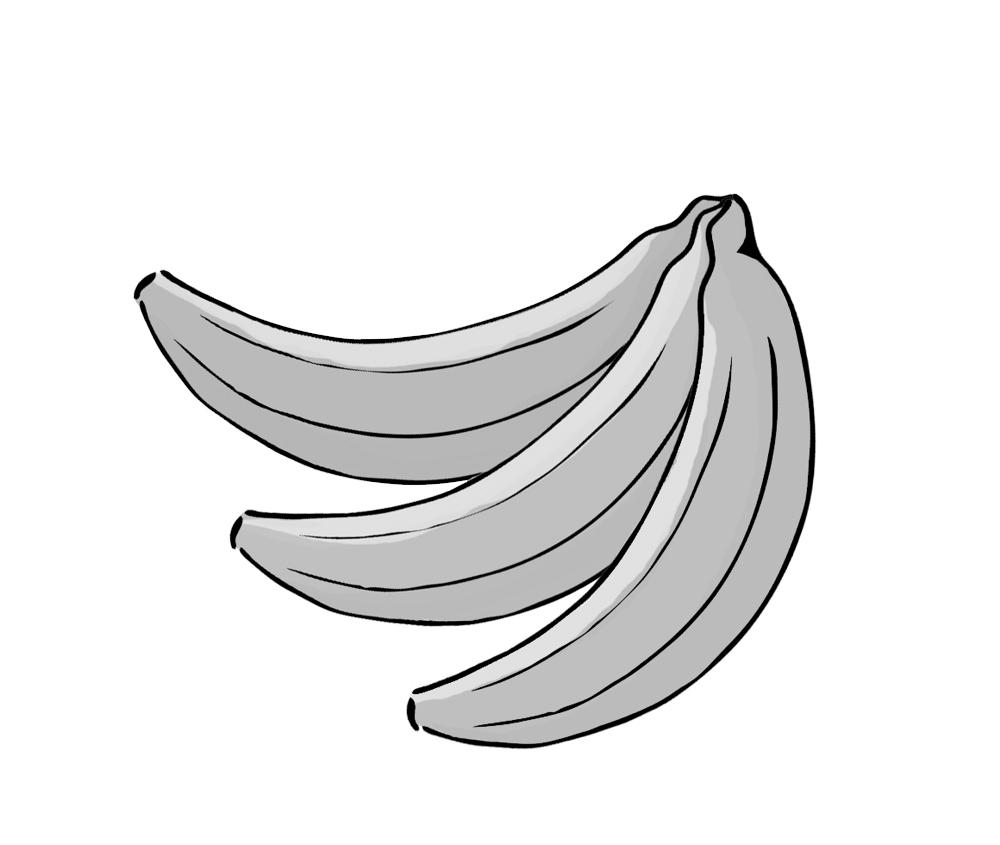 26 × 2
34 × 2
22 × 3
3 × 22
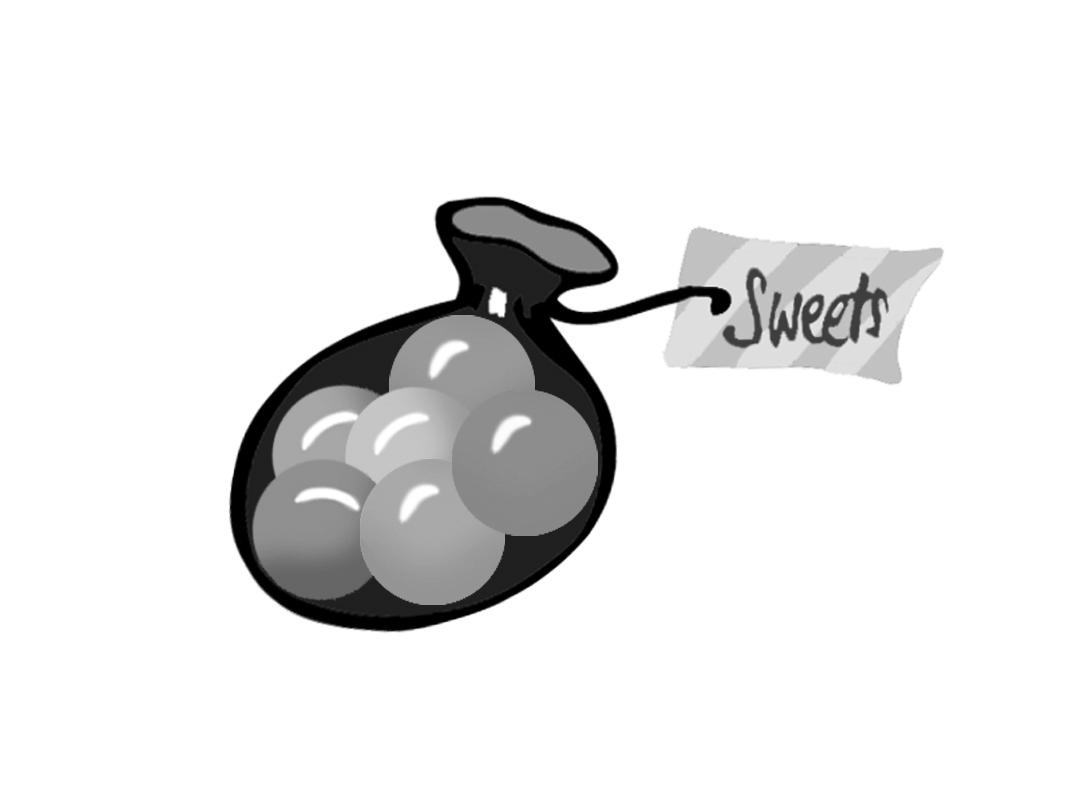 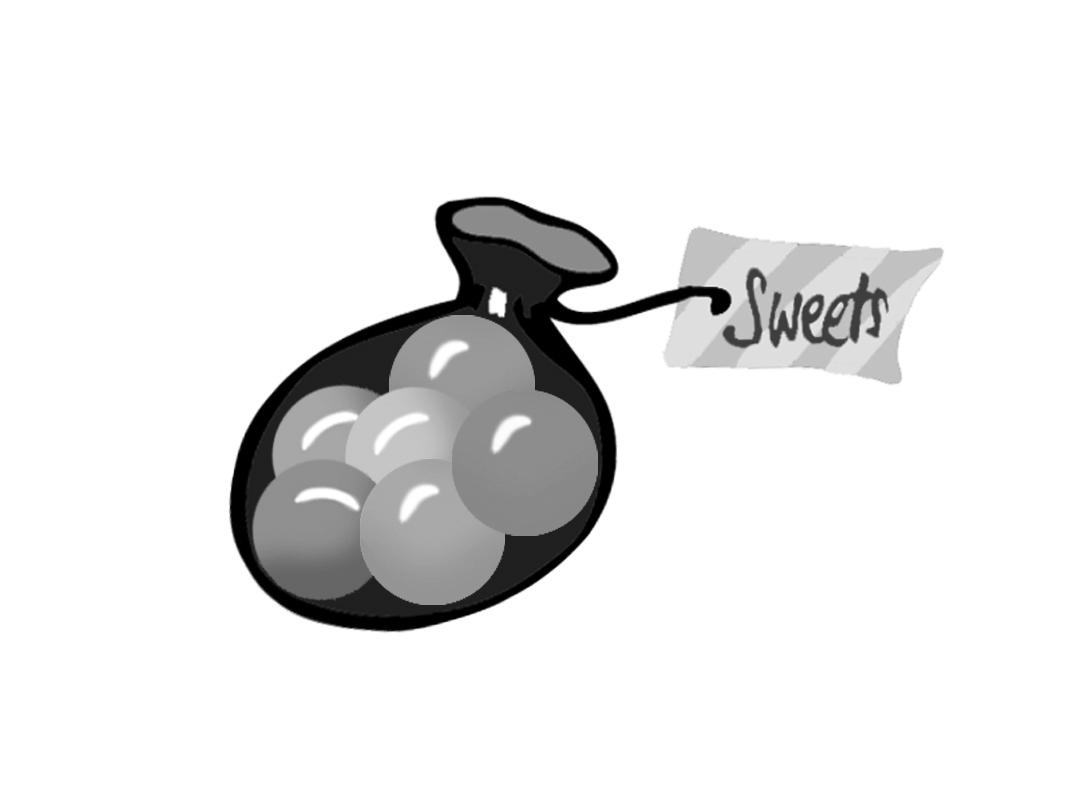 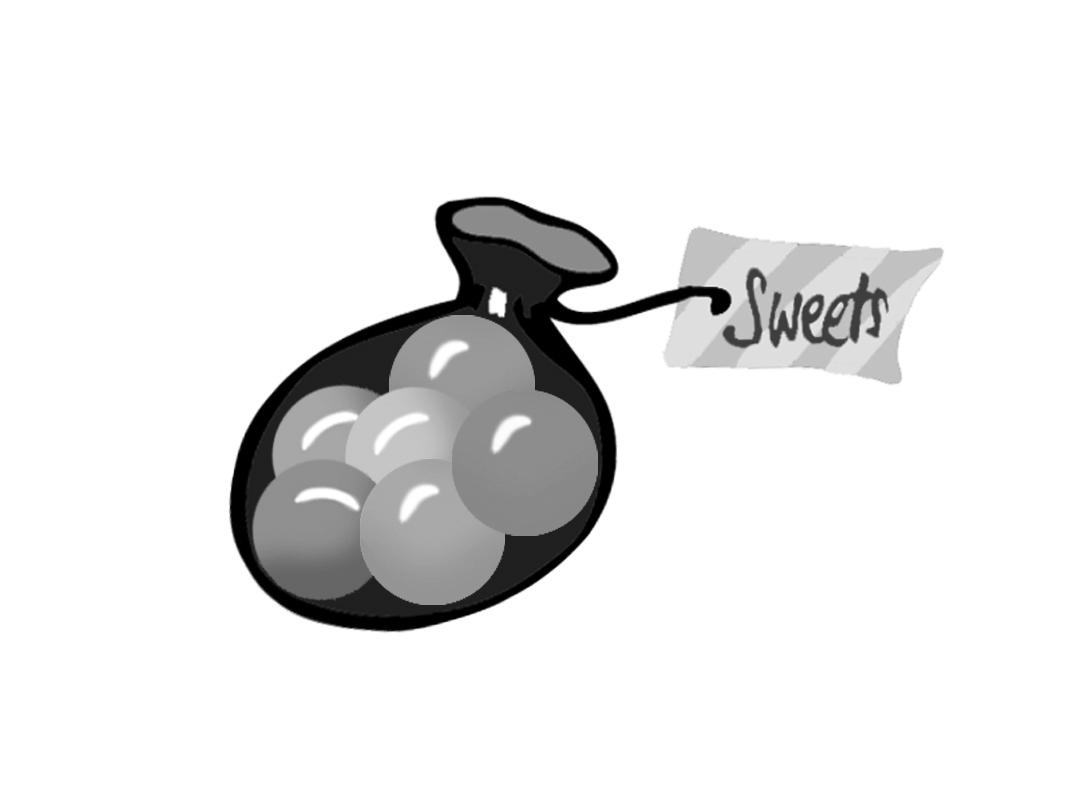 2 × 34
5 × 36
36 × 5
41 × 3
3 × 41
2 × 26
‹#›